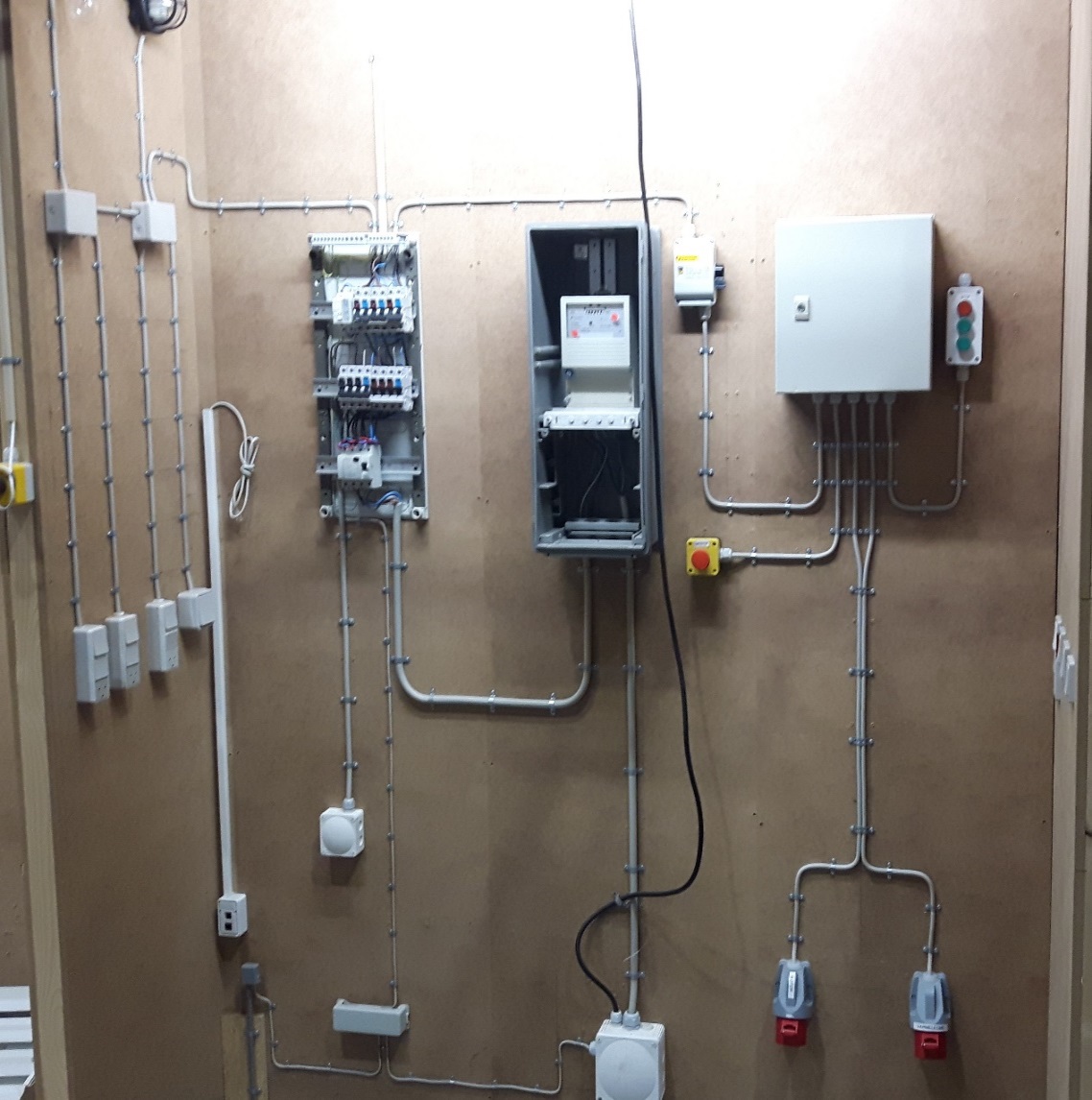 Velkommen
GF-2 Elektriker
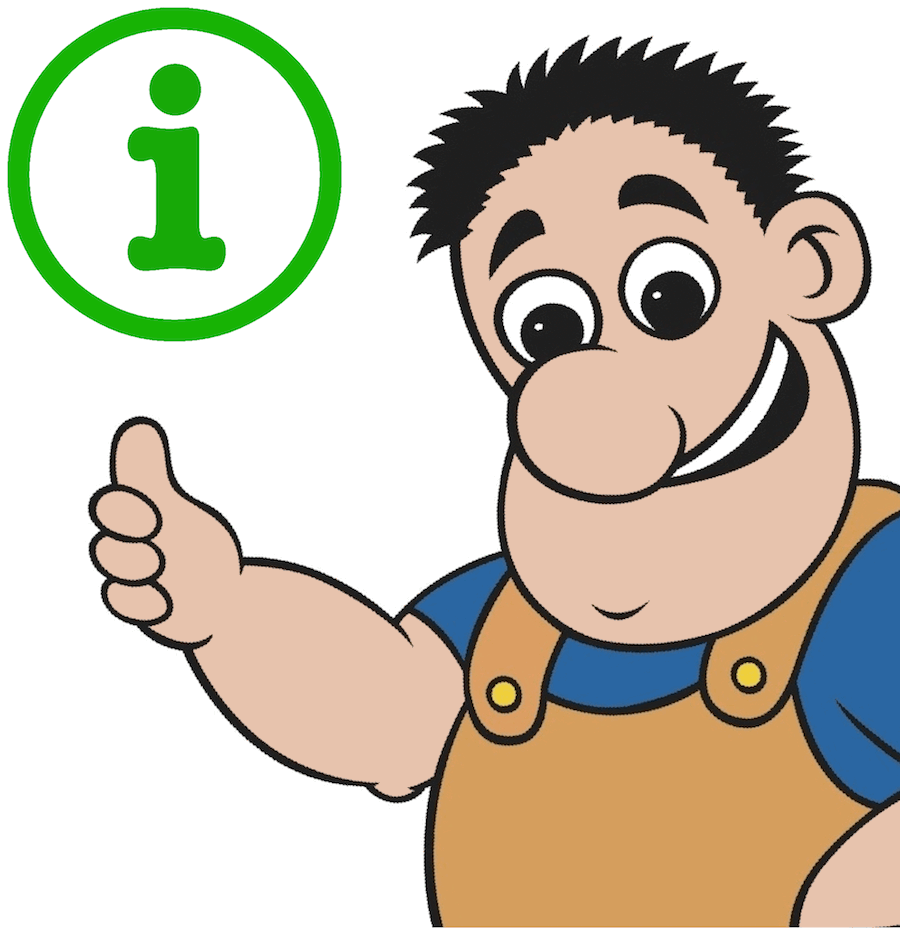 Lidt Praktisk information
Mødetider og Pauser
Undervisningen kan planlægges mellem 8.00 og 16.00

Der forventes at du benytter de resterende timer til selvstudie.

Det er vigtigt at komme til tiden !

Hold tiderne efter pauser!
8.15		Mødetid morgen
9.45		Dagens første pause
10.00	Arbejdet genoptages
11.30	Frokostpause
12.00	Arbejdet genoptages
14.15		Sluttidspunkt (nogen dage)
15.00	Sluttidspunkt (nogen dage)
??.??		Hjemmestudie m.v.
Oprydning samt Indtagelse af Mad og Drikke
Indtagelse af mad er ikke tilladt i undervisningslokalerne.

Indtagelse af drikkevarer i lokalerne er tilladt, men det forpligter, det forventes at du selv rydder op efter dig.

Oprydning i undervisningslokaler samt værksteder er en fælles forpligtigelse. Oprydning skal gennemføres hver dag, løbende samt ved undervisningstidens ophør.
Røgfri Skole og arbejstid
Der må fra 1. august 2021 ikke ryges, dampes, tage snus eller lignende i skoletiden eller arbejdstiden.

Reglerne gælder for alle elever og for alle ansatte på skolen.

Reglerne gælder også for alle udefra kommende som befinder sig på skolen.
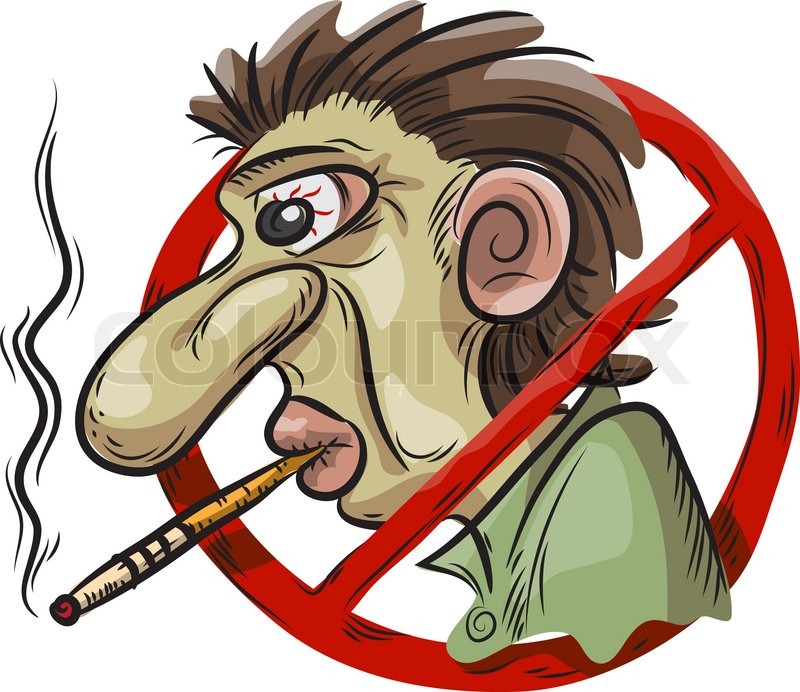 Sygemelding
Sygemelding ved at logge på Studie+ eller I App`en Studie+, inden første lektion.
Sygemelding med sms, læs nærmere i informationsmappen. 	Inden kl. 9.00
Sygemelding telefonisk mellem 8 og 9.	Tlf. 2523 5900
	Oplys navn, uddannelsen og by	f.eks.  Ole Svensen,  GF2-elektriker, Næstved.
Speciel-pædagogiske hjælpemidler / Screening af elever.
Alle elever skal screenes i sprog og talforståelse, denne vil Annette Poulsen fortælle mere om.
Elever der er screenede på GF-1, her på skolen, skal ikke screenes igen

Det er rigtig godt, hvis du selv kan medbringe computer og høre-bøffer.

Hvis du ved at du har behov for specielpædagogiske hjælpemidler, eller anden form for 
    hjælp, er det vigtigt at du gør opmærksom på det, således at vi kan få gang i det.
Ferie, Helligdage / fridage
Vinterferie i Uge 7                        10 - 14 februar

Påskeferie i Uge 16                       14 – 21  april

1. Maj fri                                                     1  maj Kristi Himmelfartsfri	            29 -  30 maj

Grundlovsdagen                                        5 juni  

2. Pinsedag	                                               9 juni

Sidste skoledag                               20 juni
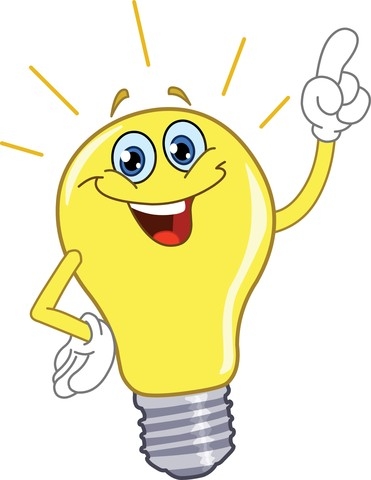 Vigtige redskaber til undervisningen.
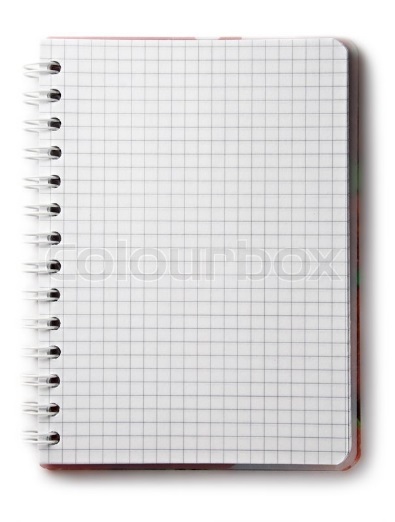 Blyant og Kuglepen

Lineal og lignende redskaber

Notesblok

Mappe til papirer

Kalkulator eller vanvittig god APP til din smartphone.

Meget gerne PC eller Tablet.
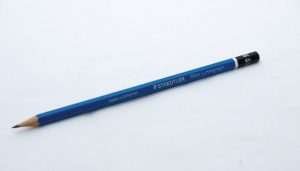 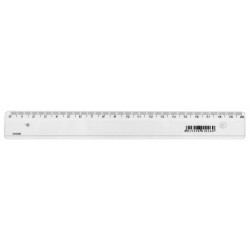 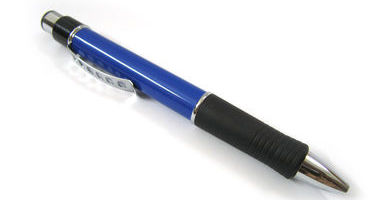 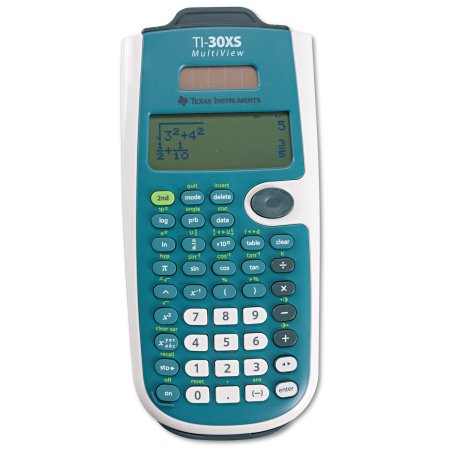 Praktikpladssøgning samt VFU-uge
Du skal selv søge / finde en praktikplads, således at du kan fortsætte din uddannelse efter GF-2.

I den forbindelse skal du have en synlig profil, samt registrere dine ansøgninger på lærepladsen.dk

Lærerne samt vores praktikpladskonsulenter hjælper gerne med dine ansøgninger samt eventuelle tvivlsspørgsmål.

VFU er i uge 8
EMMA-kriterierne GF 2 elektriker
Vigtige personer i hverdagen på skolen
Kontaktlærer

Faglæreren  
Grundfagslæreren  Dansk
Grundfagslæreren  Mat / Fysik

Studievejleder som
 Læsevejleder.

Praktikpladskonsulenten

Uddannelseslederen
IT-medarbejderne


Og ikke mindst DIG SELV
Bent Rasmussen

Bent Rasmussen
Jacob Poulsen
Anna Jørholt

Morten Burkø
Anette Poulsen

Lene Schmidt

Jan Petersen
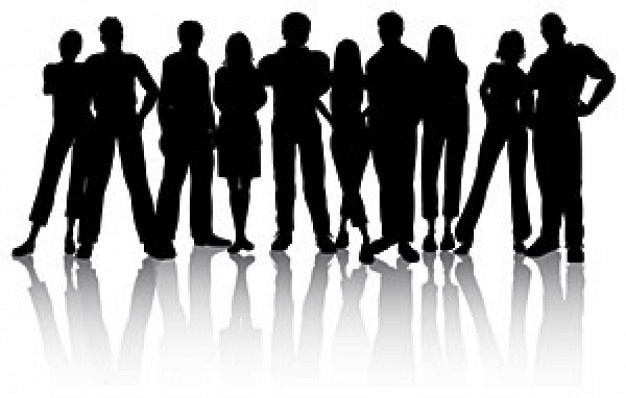 Forventninger
Vi forventer at du deltager aktivt i såvel Praktisk som teoretisk undervisning.

Vi forventer at du overholder aftaler der indgås.

Vi forventer at du er velforberedt og generelt positiv.
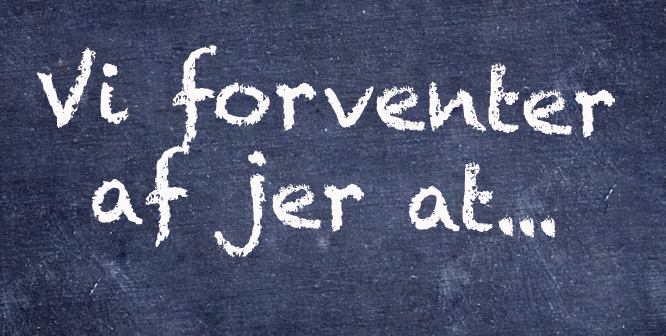 Hvad forventer du ?
Elektriker-uddannelsens opbygning
Efter GF-2 skal du gennem en praktisk del.

Derefter kommer du på Hovedforløb 1

Den sidste del af uddannelsen former du sammen med din Mester og Skolen, den er således individuel for hver enkel elev.

www.elektrikeruddannelsen.dk    viser dette.
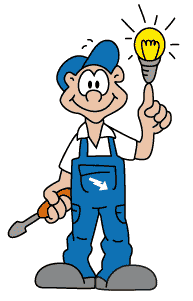 GF-2 Elektriker opbygning og krav
Følgende fag indgår i GF-2

Overgangskrav 
       (de fagrelaterede fag der kræves for at komme på H1)

Matematik (niveau D)
Fysik 	  (niveau E)
Dansk 	  (niveau E)

Rulle og bukke-stillads
Førstehjælp mellemniveau
Elementær brandbekæmpelse

Arbejde på eller nær ved spænding.

Grundforløbseksamen
GF-2 Elektriker opbygning og krav
Overgangskrav er omfattende, men kan groft set beskrives således

Beregning på elektriske kredsløb ved såvel AC som DC.

Grundlæggende Ohms Lov og effektberegning.
Serieforbindelser, parallelforbindelser og blandede forbindelser
Ledningsmodstand, spændingsfald m.v.
Dimensioneringsberegninger på installationer.
Beregning på spændingskilder.
Beregninger på effekt og energi 
Transformer-beregninger.
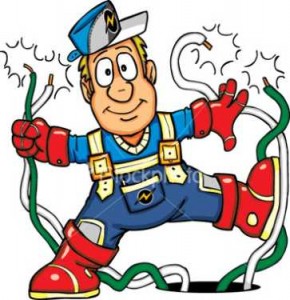 GF-2 Elektriker opbygning og krav
Øvrige kompetencer er følgende

Grundlæggende logik.
Tegning og forståelse af diagrammer, installationstegning, kredsskemaer og funktionsskemaer.
En- og flerfasede brugsgenstande, herunder kortslutningsmotoren
Arbejdsmiljø
Kundebetjening
Arbejde på eller nær ved installationer med spænding på.
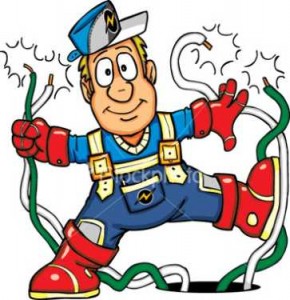 GF-2 Elektriker opbygning og krav
De praktiske opgaver samt de kompetencer det kræver.

Installationsteori for mindre installationer, herunder benyttelse af de gældende love, reglementer og standarder.
Opbygning af automatiske styringer.
Praktisk udførelse af installationer, samt verifikation af installationer ud fra kravene i lovgivningen.
Opgaven der udføres praktisk, er en mindre installation, med alt hvad der kræves fra el-selskabets forsyning til den sidste stikkontakt, afbryder, motor eller andet.
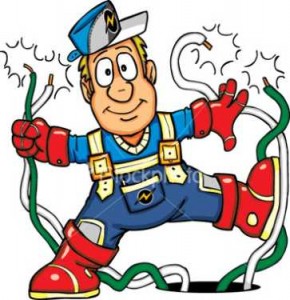 GF-2 Elektriker opbygning og krav
Følgende eksamener og prøver, i fag der skal være bestået.

Eksamen i et af fagene Dansk, Matematik eller Fysik. 
     (der lodtrækkes mellem fagene således at der kun er et eksamensfag.)

Førstehjælp (bevis skal være opnået)

Elementær brandbekæmpelse. (bevis skal være opnået)

Rulle- og bukkestillads. (certifikatfag der skal være godkendt)

Arbejde nær ved eller under spænding. 
      (certifikatfag der skal være godkendt)

Ved udeblivelse fra et certifikat fag skal eleven have certifikat faget et andet sted. Dvs. at når der er certifikat fag er man til stæde……
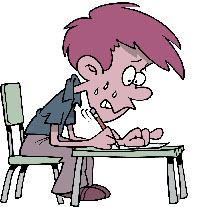 GF-2 Elektriker opbygning og krav
I overgangskrav er der er følgende eksamener og prøver


El-teoretisk skriftlig eksamen ( 120 min.) 
      (med krav om bestået før mundtlig eksamen.)

Praktisk mundtlig eksamen i standen. ( ca. 30 minutter )

Vurderingen til den praktisk mundtlige eksamen, er en kombination af vurderingen af rapporten, den mundtlige præstation og det praktiske arbejde der er udført.

      Den skriftlige og den mundtlige eksamen skal begge være bestået
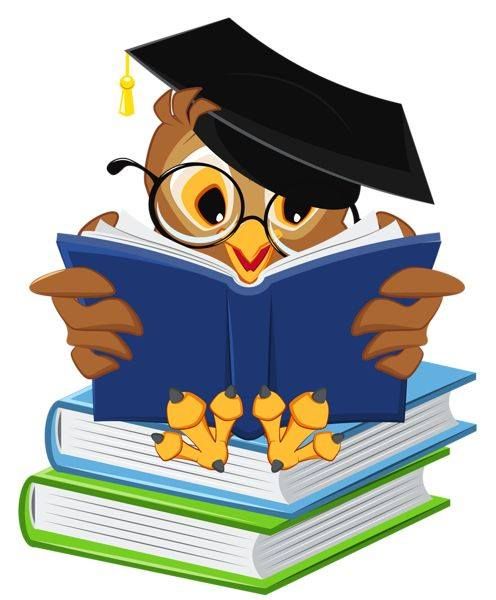